Today’s Topic: Finding Summer Internship/Research Opportunities
Welcome to BioCOM!
Upcoming Events
Biomedical Research Talk (collab with Pre-Med Society
This Wednesday (11th) from 12-1
This is an opportunity for students to come ask questions to a UMBC alumni about their progression from UMBC to a MD/PhD program. 
Bioethics Panel on Personalized Medicine!!
Friday, 11/20 from 7-9pm
No GBM on 11/22 

Meeting links to all upcoming events are on myUMBC page in the upcoming events page or on the individual event page
How can I find summer internships/research?
Personal connections
UMBC faculty
Bioethics Panel
Online
National Science Foundation – Research Experiences for Undergrads (REUs)
Group of 10ish students working in the research programs of the host institution
Each student is associated with a specific research project and works closely with researchers and other students
Students receive a stipend, and in some cases, assistance with housing and travel
Program components typically include workshops, research talks, career development, poster sessions, social activities, and more
Biology REU sites: https://www.nsf.gov/crssprgm/reu/list_result.jsp?unitid=5047
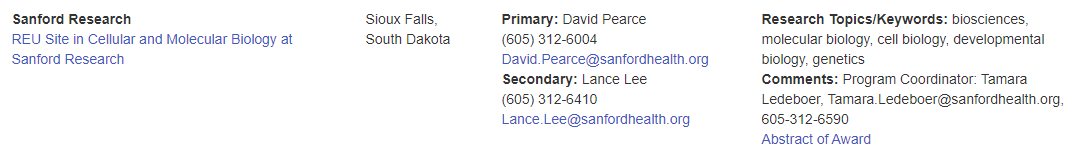 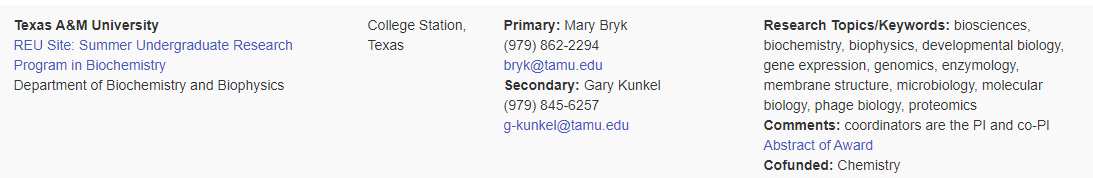 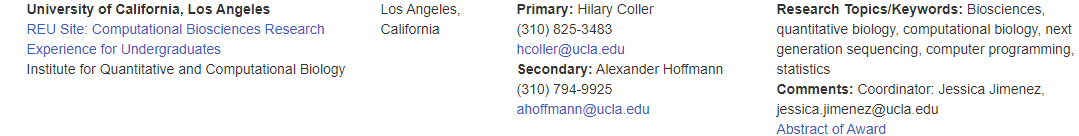 NIH Summer Internship Program
Program Description: Summer programs at the National Institutes of Health (NIH) provide an opportunity to spend a summer working at the NIH side-by-side with some of the leading scientists in the world, in an environment devoted exclusively to biomedical research (At the NIH "biomedical research" includes everything from behavioral and social sciences, through biology and chemistry, to physics, mathematical modeling, computational biology, and biostatistics). The NIH consists of the 240-bed Mark O. Hatfield Clinical Research Center and more than 1150 laboratories/research groups located on the main campus in Bethesda, MD, and the surrounding area as well as in Baltimore and Frederick, MD; Research Triangle Park, NC; Hamilton, MT; Framingham, MA; Phoenix, AZ; and Detroit, MI.  NOTE: the number of positions in Hamilton, Framingham, Phoenix, and Detroit is limited. https://www.niehs.nih.gov/careers/research/summers/index.cfm
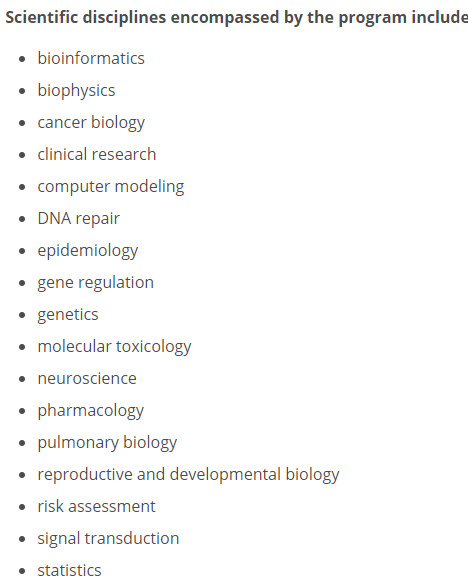 Tips for your Applications
https://www.training.nih.gov/assets/Writing_Successful_NIH_Applications.pdf 
Answer all parts of the essay question
Choose letters of recommendation wisely
Do your research on PIs! 
Proofread, proofread, proofread
List of Summer Research Opportunities
https://docs.google.com/spreadsheets/d/14-Gu0u8aTdq3AplVtVuaeur0OYjRdTVdrjXWGjzP1fI/edit#gid=0 
NOT up to date, but some of the links will take you to current programs (others will say page not found)
https://biology.duke.edu/undergraduate/current-students/research-independent-study/summer-opportunities 
This one is more up to date.
Let’s Hear from our E-Board Members
Sarah Jang: I work at the University of Maryland Medical school microbiology lab and help with logging data, preparing samples, and taking samples. I got my opportunity through BioCOM's bioethics panel from last semester. After the panel, I just talked to the lab director, got her business card, and was able to set up an opportunity to get lab experience.
Abigail Kennedy
Jon Sikora
Heer Patel
How did you get your summer opportunity?
Questions?